Vocabulary 3
Abasement- humiliation;degradation
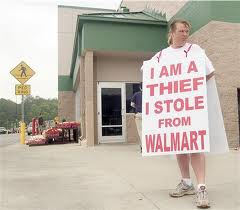 Billowing-swelling; fluttering; waving
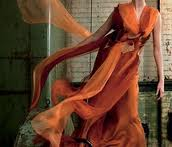 Cower-recoil in fear; shrink away from
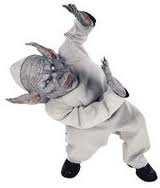 Enhance-improve; make better or clearer
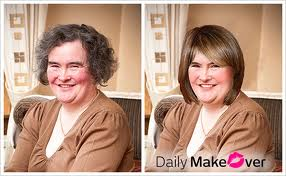 Harangue- noisy attacking speech
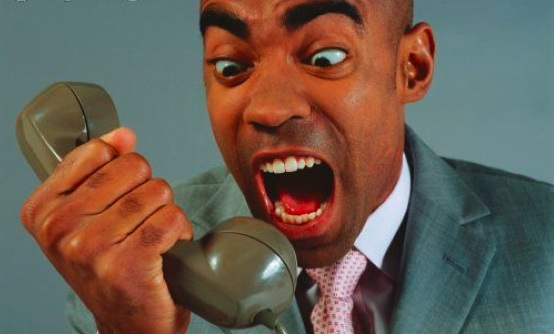 Labyrinth – a maze
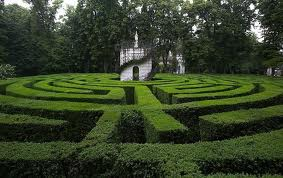 Nullify – to counter; make unimportant; to void
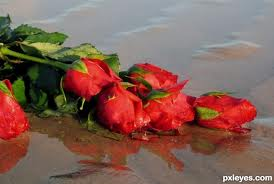 Plaintiff – petitioner in a court of law
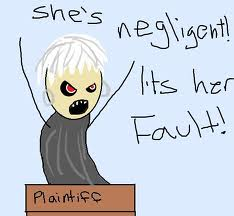 Replete - full
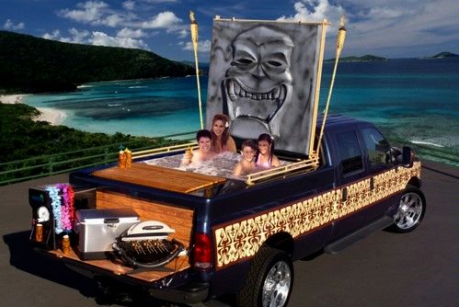 Tangible – can be touched
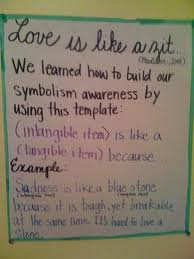